DIGIGENUp-Skilling Programme
Introduction
Challenging Environment
1
V
U
C
A
Volatility 
Uncertainty 
Complexity 
Ambiguity
Challenging Environment
Barber (1992)
2
Digitalisation
“Digitalization can be interpreted as the introduction of new solutions based on Information and communication technologies (ICTs)”
(Herberger et al. 2023; Herberger et al. 2021)
ERASMUS+ DIGIGEN 
Project Ref. No. 2021-1-DE02-KA220-VET-000025335
3
Digital Transformation
“Digital transformation addresses the implementation induced by digitalization and the associated changes and risks resulting from digitalization compared to the initial situation, which ultimately determines the consequences for all stakeholders also beyond the implementation issue.”
(Herberger et al. 2023; Herberger et al. 2021)
ERASMUS+ DIGIGEN 
Project Ref. No. 2021-1-DE02-KA220-VET-000025335
4
Relationship between Digitalisation and Digital Transformation
Herberger et al. (2023), Herberger et al. (2021)
Changes in Economic Dimensions
Digitalisation
Changes in Society Dimensions
Changes in … Dimensions
Digital Transformation
ERASMUS+ DIGIGEN 
Project Ref. No. 2021-1-DE02-KA220-VET-000025335
5
Digitalisation and Digital Transformation and their impact on women in management positions
Especially Women on a high-income level could be negatively affected by the digital tool AI. (Gmyrek et al. 2023)

Gender digital gap is an expression of the (negative) gender differences to which extent digital technologies and their design are available as power resources. (Lott 2023)
ERASMUS+ DIGIGEN 
Project Ref. No. 2021-1-DE02-KA220-VET-000025335
6
New Work
New Work refers to a form of work that is characterized by self-concordant action, time sovereignty and a high level of subjective well-being. This is achieved through interventions at the educational-psychological, organisational, technological and political levels. (Berend et al. 2020a)
ERASMUS+ DIGIGEN 
Project Ref. No. 2021-1-DE02-KA220-VET-000025335
7
New Work Elements
Berend et al. (2020b)
Agile and project-based forms of organisation
Spatial and temporal flexibilisation of work
New Work
De-hierarchisation, participatory decision-making mechanisms and forms of self-organisation
Value-based and meaningful work
ERASMUS+ DIGIGEN 
Project Ref. No. 2021-1-DE02-KA220-VET-000025335
8
Equality efforts
Herberger et al. (2023)
Many legal national and international initiatives for an enhanced women’s participation in working live (e. g. gender quotas)

Merely less initiatives which address women who are already in management positions and struggling e. g. with New Work and digitalisation.
ERASMUS+ DIGIGEN 
Project Ref. No. 2021-1-DE02-KA220-VET-000025335
9
Diversity is a complex term and equality efforts are only one pattern
Gardenswartz et al. (2003)
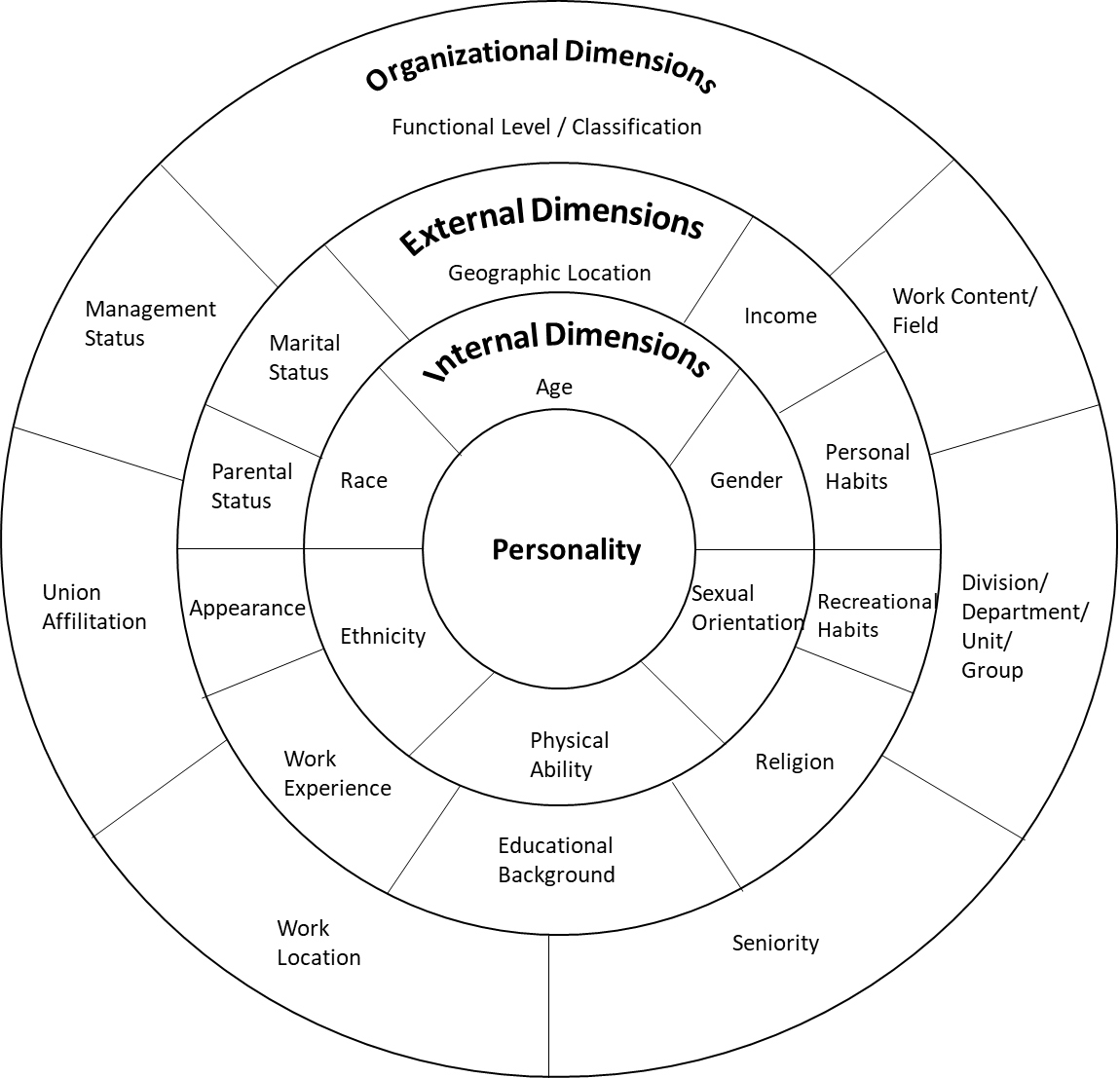 Empowering women in management positions without weakening men in their career opportunities.
Aim is to counteract obvious disadvantages.
Diversity is more than equality and its facets generate interactions.
ERASMUS+ DIGIGEN 
Project Ref. No. 2021-1-DE02-KA220-VET-000025335
10
TARGET GROUPS
11
Target groups
Indirect Target Group
„Women in Management Positions“
Direct Target Group
„HR Practitioners and Career Counsellors“
ERASMUS+ DIGIGEN 
Project Ref. No. 2021-1-DE02-KA220-VET-000025335
12
Indirect Target Group
Needs of women in management positions
Herberger et al. (2023)
What are the futural changes induced by digitalisation and digital transformation?

More complicated / adaptability difficulties
Increased complexity / more techniques / tools
Easier, faster, more information
ERASMUS+ DIGIGEN 
Project Ref. No. 2021-1-DE02-KA220-VET-000025335
13
Indirect Target Group
Needs of women in management positions
Herberger et al. (2023)
What skills are necessary today and in the future for a successful work life?

Digital affinity / openness & willingness
Confident use / routine of digital technologies
Digital coordination & communication
ERASMUS+ DIGIGEN 
Project Ref. No. 2021-1-DE02-KA220-VET-000025335
14
Indirect Target Group
Needs of women in management positions
Herberger et al. (2023)
How would you like to learn useful skills and to achieve useful competencies?

A mixture of individual and group training
Digital training for digital tools
Learning by doing
ERASMUS+ DIGIGEN 
Project Ref. No. 2021-1-DE02-KA220-VET-000025335
15
Direct Target Group
Needs of HR Practitioners & Career Counsellors
Herberger et al. (2023)
What legal norms and initiatives are you aware of to promote women in management positions?

Legal standards related to gender equality / quotas
None known
ERASMUS+ DIGIGEN 
Project Ref. No. 2021-1-DE02-KA220-VET-000025335
16
Direct Target Group
Needs of HR Practitioners & Career Counsellors
Herberger et al. (2023)
Are you familiar with specific counselling approaches for women in management positions?

Non-specific general programs  
Coaching / mentoring programs in general
Career networks
ERASMUS+ DIGIGEN 
Project Ref. No. 2021-1-DE02-KA220-VET-000025335
17
Direct Target Group
Needs of HR Practitioners & Career Counsellors
Herberger et al. (2023)
From your perspective which aspects are important in your counselling approach?

A personal environment
Creating a positive attitude 
Creating awareness for complexity of the topic
ERASMUS+ DIGIGEN 
Project Ref. No. 2021-1-DE02-KA220-VET-000025335
18
OUR APPROACH
19
Intersection of topics
New Work
(focus on leadership)
Digitalisation 
& Digital Transformation
Equality Efforts
ERASMUS+ DIGIGEN 
Project Ref. No. 2021-1-DE02-KA220-VET-000025335
20
Addressing this intersection:
Digital leadership
Female empowerment (without putting others at a disadvantage)
Counselling approach
Components of the up-skilling programme
21
Final Reflection
Digital Organisation
Professional Counselling
Digital Leadership
Organisational Framework
Introduction
Female Empowerment
Curriculum
4
2
5
3
1
COUNSELLING
APPROACH
DIGITAL LEADERSHIP
FEMALE LEADERSHIP
ERASMUS+ DIGIGEN 
Project Ref. No. 2021-1-DE02-KA220-VET-000025335
22
Outcomes
What are the outcomes of the programme?

An empowerment for female managers to handle the challenges of a modern (digitalised) working environment without discrimination of other genders. 

Having an approach for reducing the negative effects of the VUCA-world for women.
ERASMUS+ DIGIGEN 
Project Ref. No. 2021-1-DE02-KA220-VET-000025335
23
References
Barber, H. (1992). Developing Strategic Leadership: The US Army War College Experience. Journal of Management Development, 11(6), pp. 4-12, https://doi.org/10.1108/02621719210018208. 
Berend, B., Brohm-Badry, M. (2020a). Positive Psychologie und New Work. In M. Brohm-Badry, C. Peifer, J. M. Greve, & B. Berend (Eds.): Zusammen wachsen. Förderung der positiv-psychologischen Entwicklung von Individuum, Organisation und Gesellschaft. Lengerich, pp. 100–110.
Berend, B., Brohm-Badry, M. (2020b). New Work: Souveränität im postdigitalen Zeitalter – Zeitenwende für Unternehmer, Personalverantwortliche, Coaches und Angestellte. Wiesbaden.
Gardenswartz, L., & Rowe, A. (2003). Diverse Teams at Work - Capitalizing on the Power of Diversity. 2nd edition, Alexandria.
Gmyrek, P., Berg, J., Bescond, D. (2023). Generative AI and Jobs: A global analysis of potential effects on job quantity and quality. ILO Working Paper 96 (Geneva, ILO), https://doi.org/10.54394/FHEM8239.
Herberger, T., Dötsch, J. (2021). The Means Justifies the End? Digitalization and Sustainability as a Social Challenge. A Plea for an Integrative View. In Herberger, T.; Dötsch, J. (Eds.): Digitalization, Digital Transformation, and Sustainability in the Global Economy. Cham, pp. 1–8.
Herberger, T., Ertelt, B.-J., Scharpf, M., Reuter, A., Somogyi, S., Cserkúti, Á., Broersen, W., Etter Martin, S. (2023). Women, Leadership & Digitalization – Reports on Surveys in Germany, Hungary, and the Netherlands. ERASMUS+ DIGIGEN Project Ref. No. 2021-1-DE02-KA220-VET-000025335. 
Lott, Y. (2023). Der Gender Digital Gap in Transformation? Verwendung digitaler Technologien und Einschätzung der Berufschancen in einem digitalisierten Arbeitsmarkt. WSI-Report, No. 81.
ERASMUS+ DIGIGEN 
Project Ref. No. 2021-1-DE02-KA220-VET-000025335
25